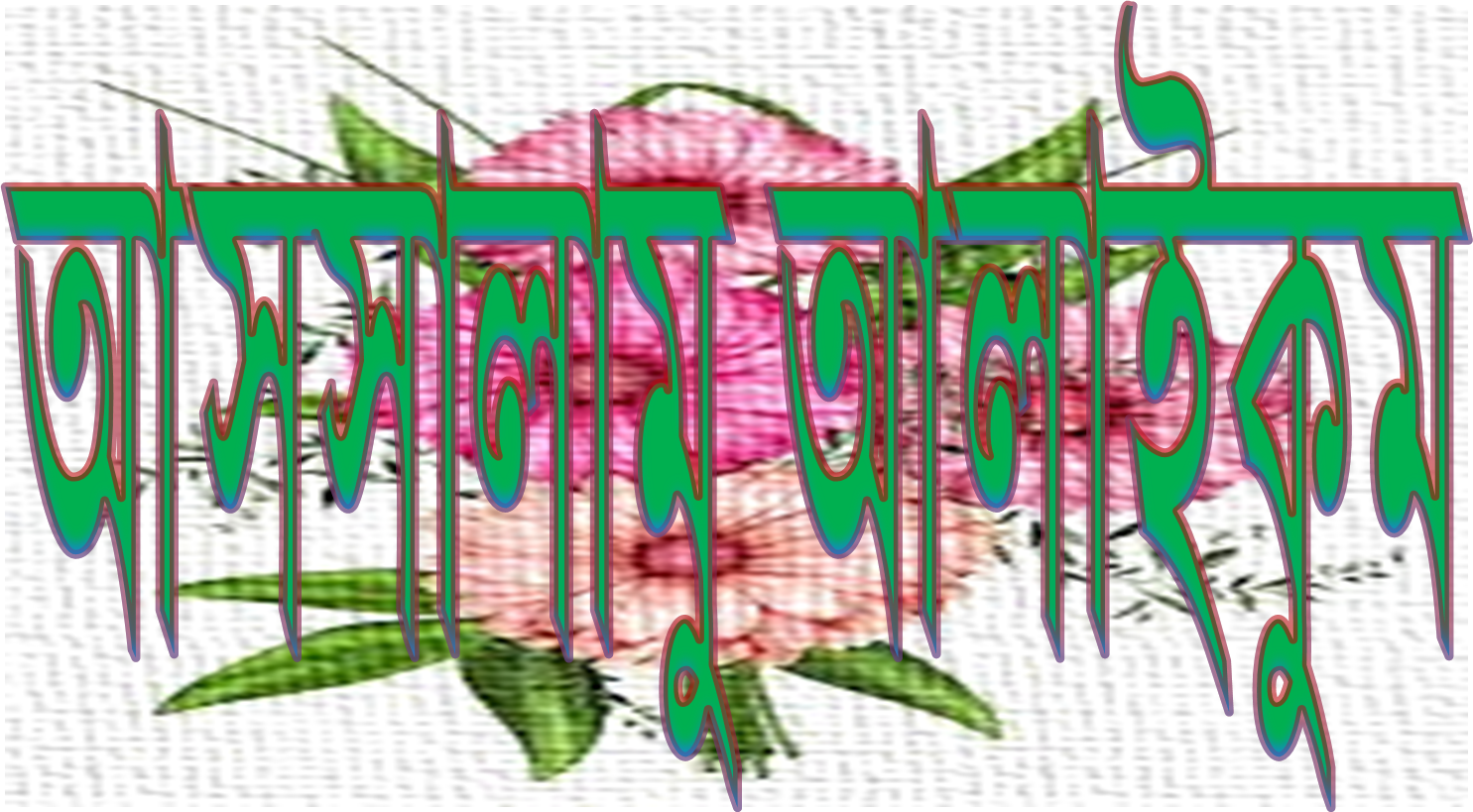 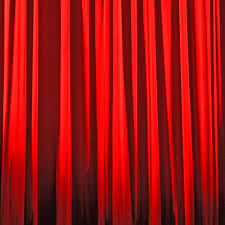 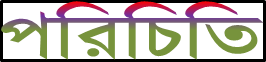 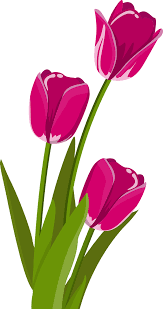 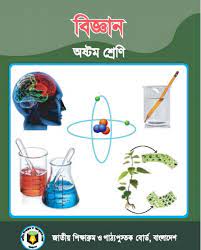 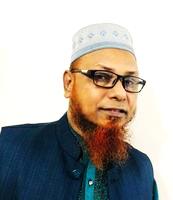 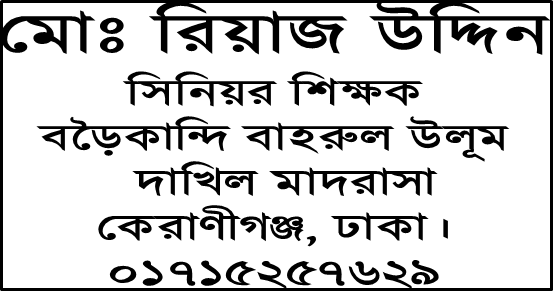 নিচের চিত্রগুলো লক্ষ্য কর
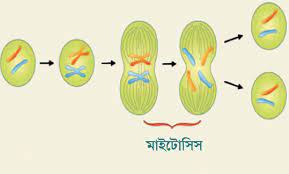 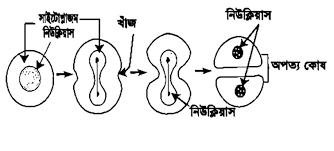 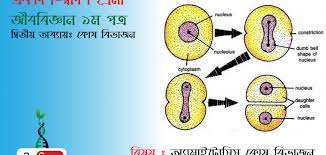 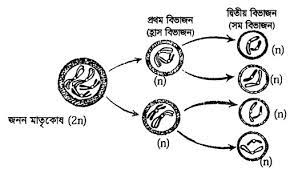 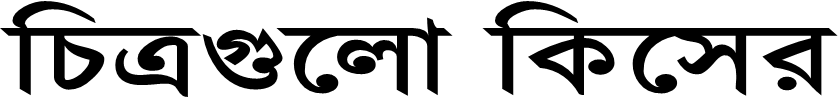 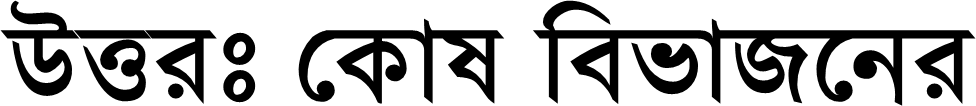 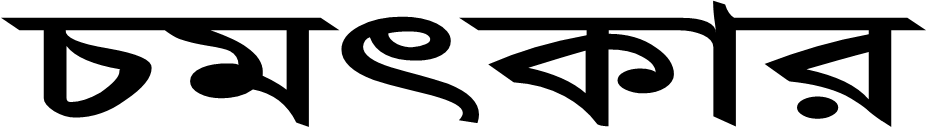 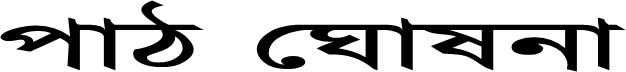 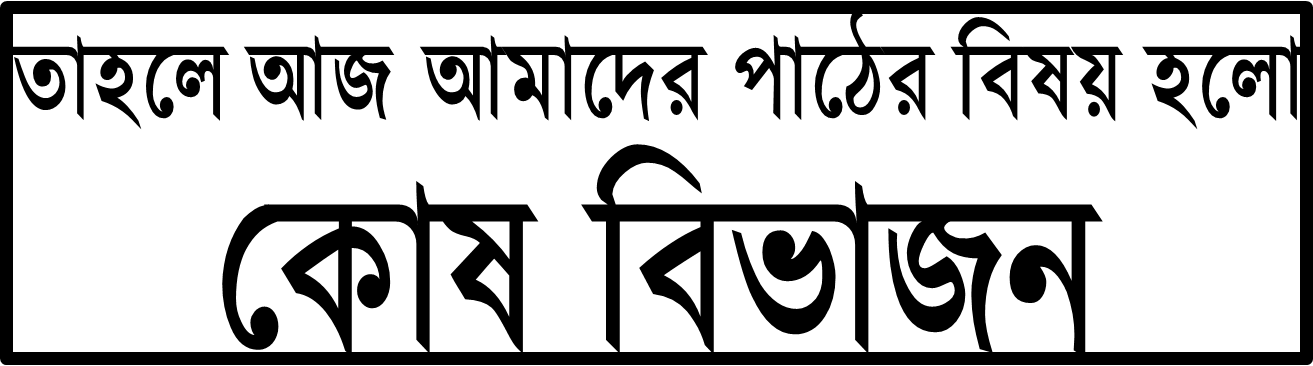 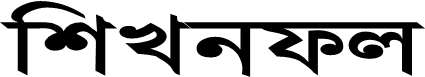 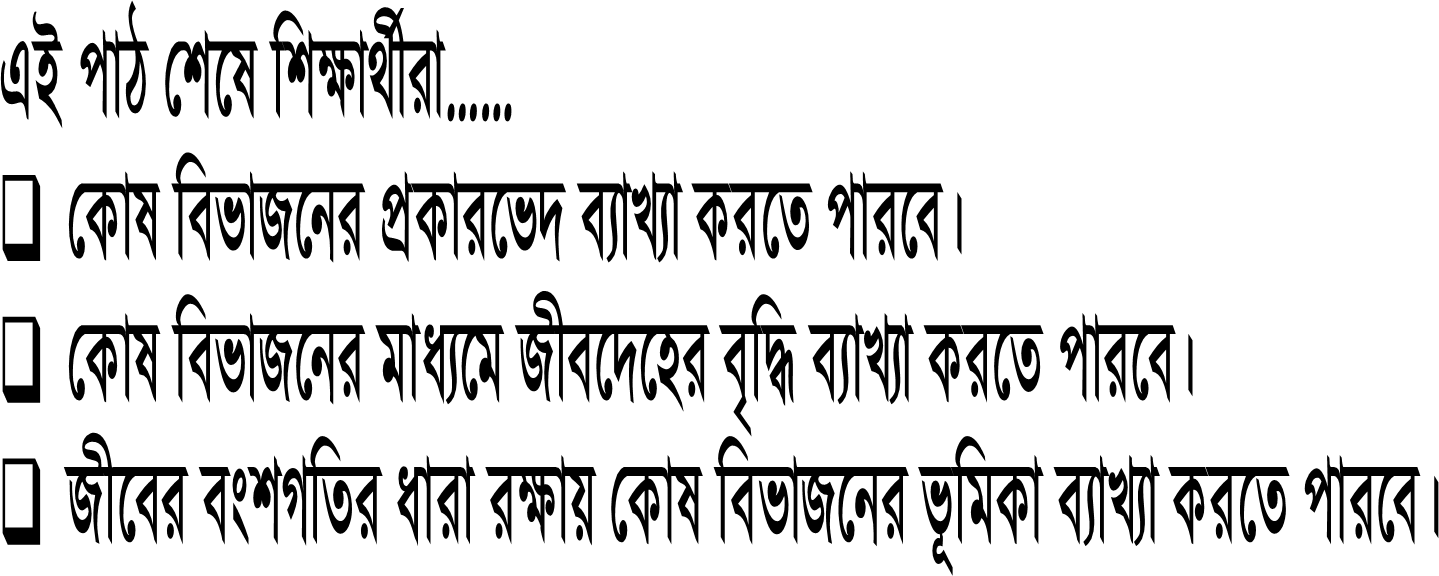 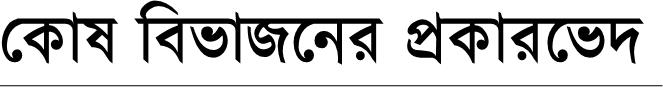 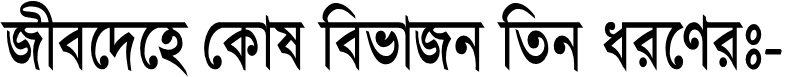 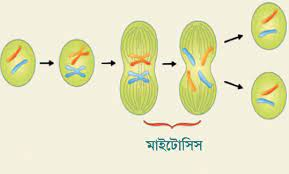 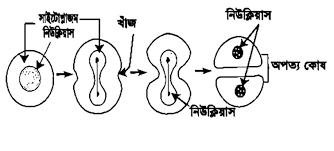 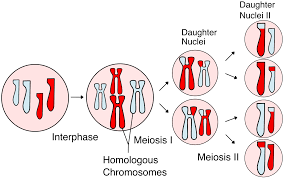 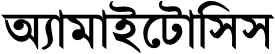 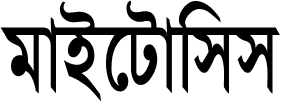 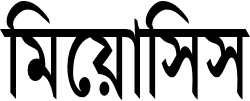 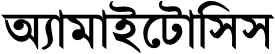 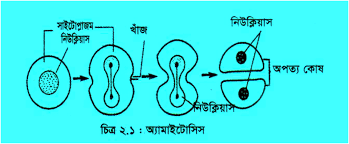 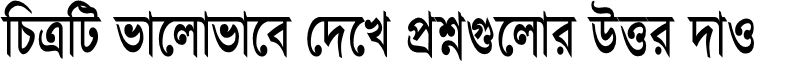 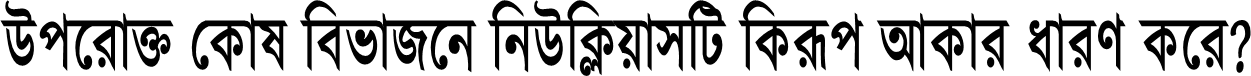 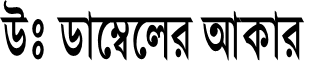 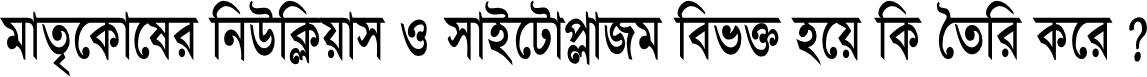 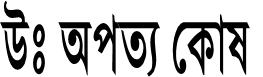 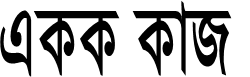 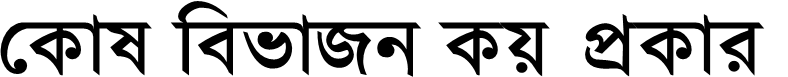 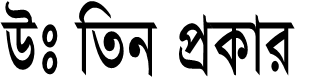 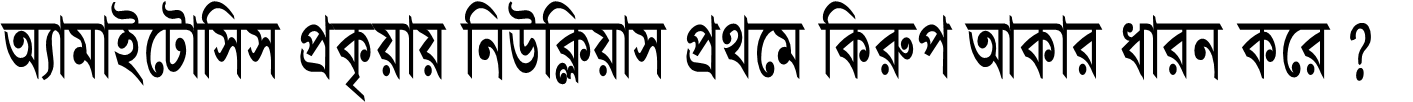 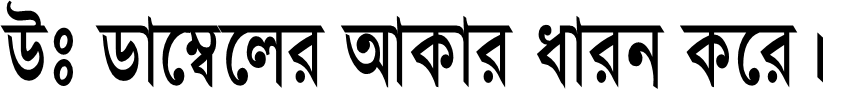 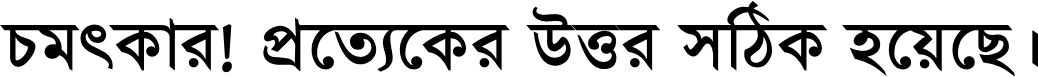 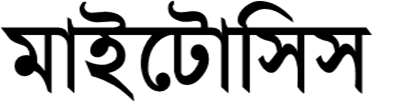 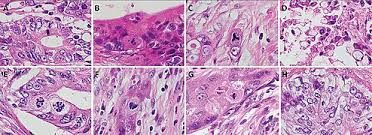 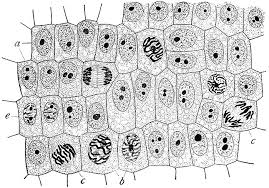 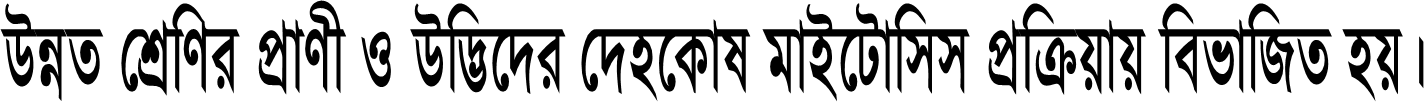 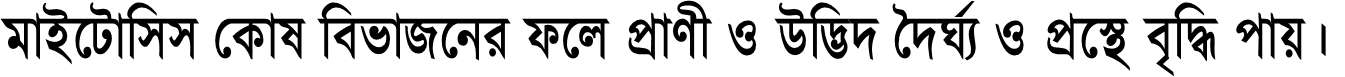 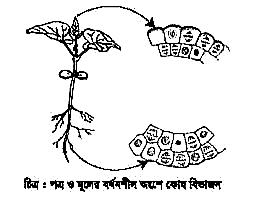 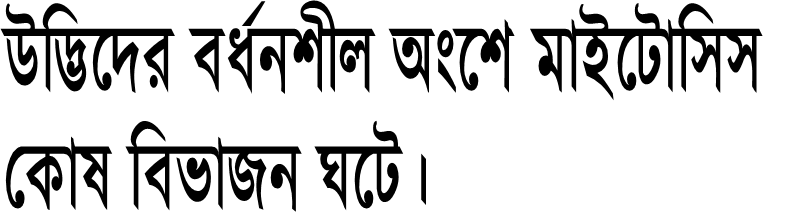 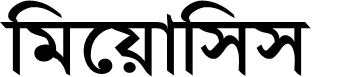 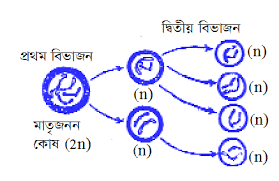 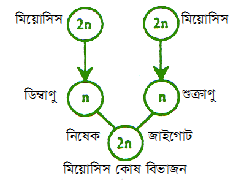 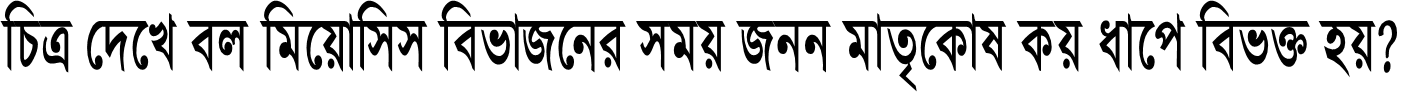 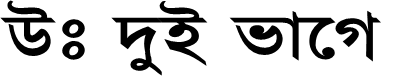 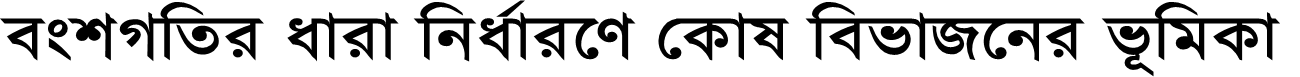 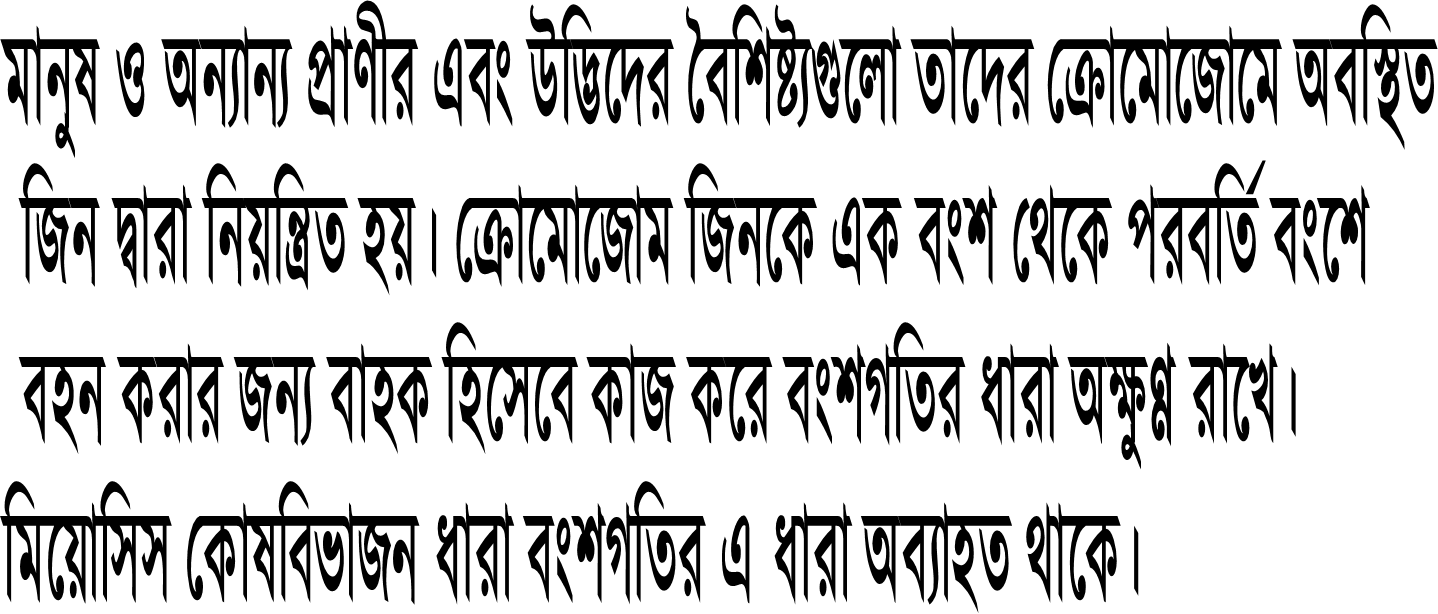 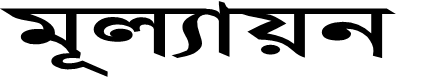 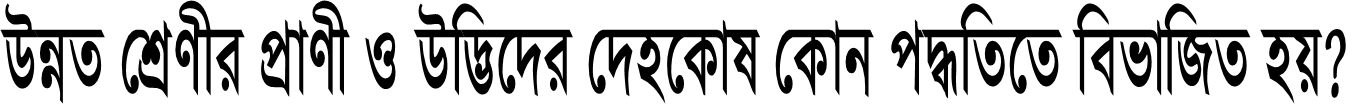 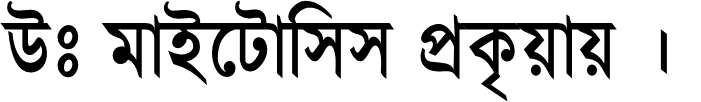 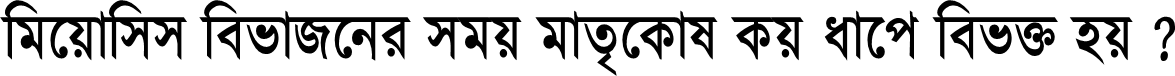 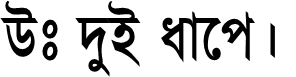 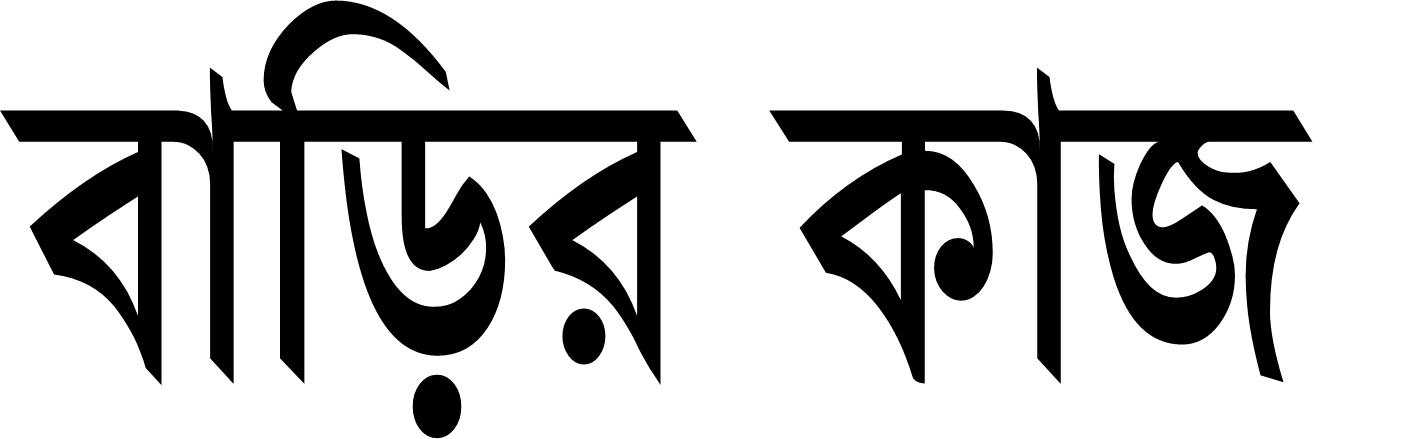 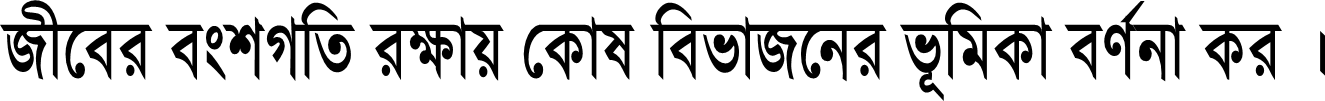 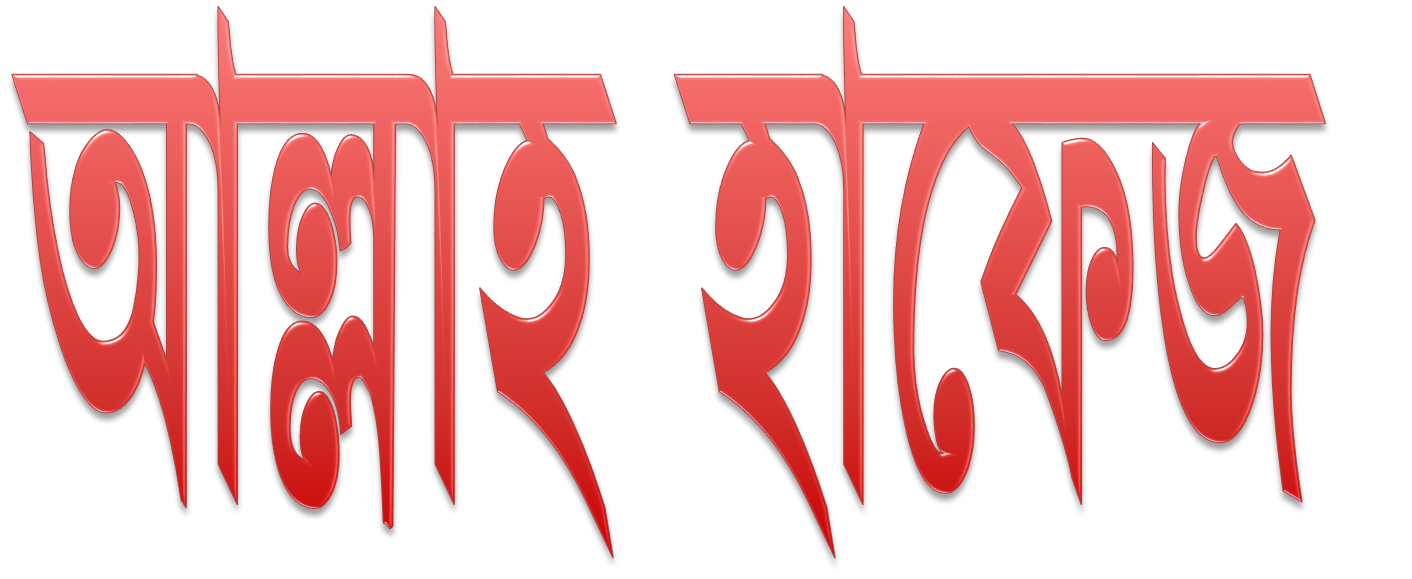